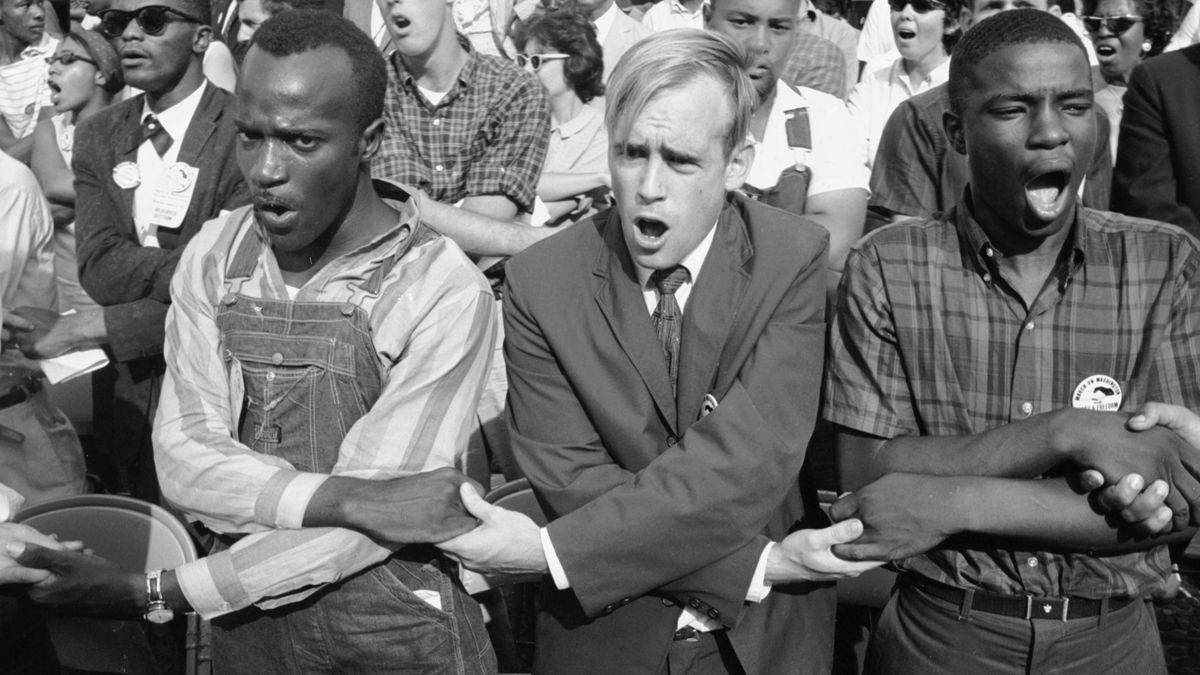 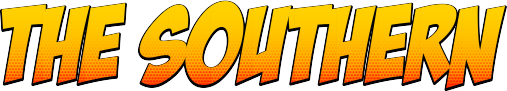 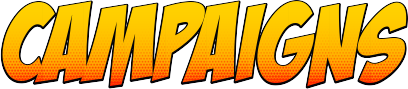 This presentation has been designed to play using automatic  rehearsed timings and embedded audio.
1950s and 1960s
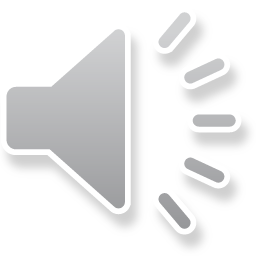 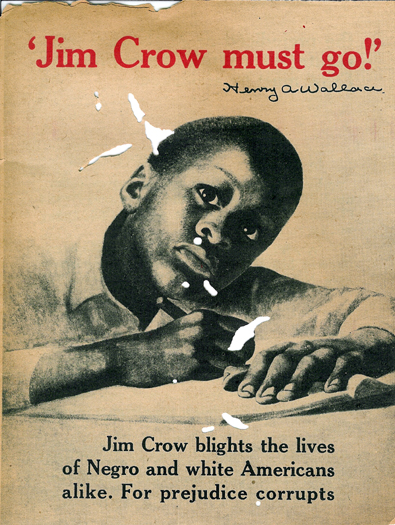 The Background
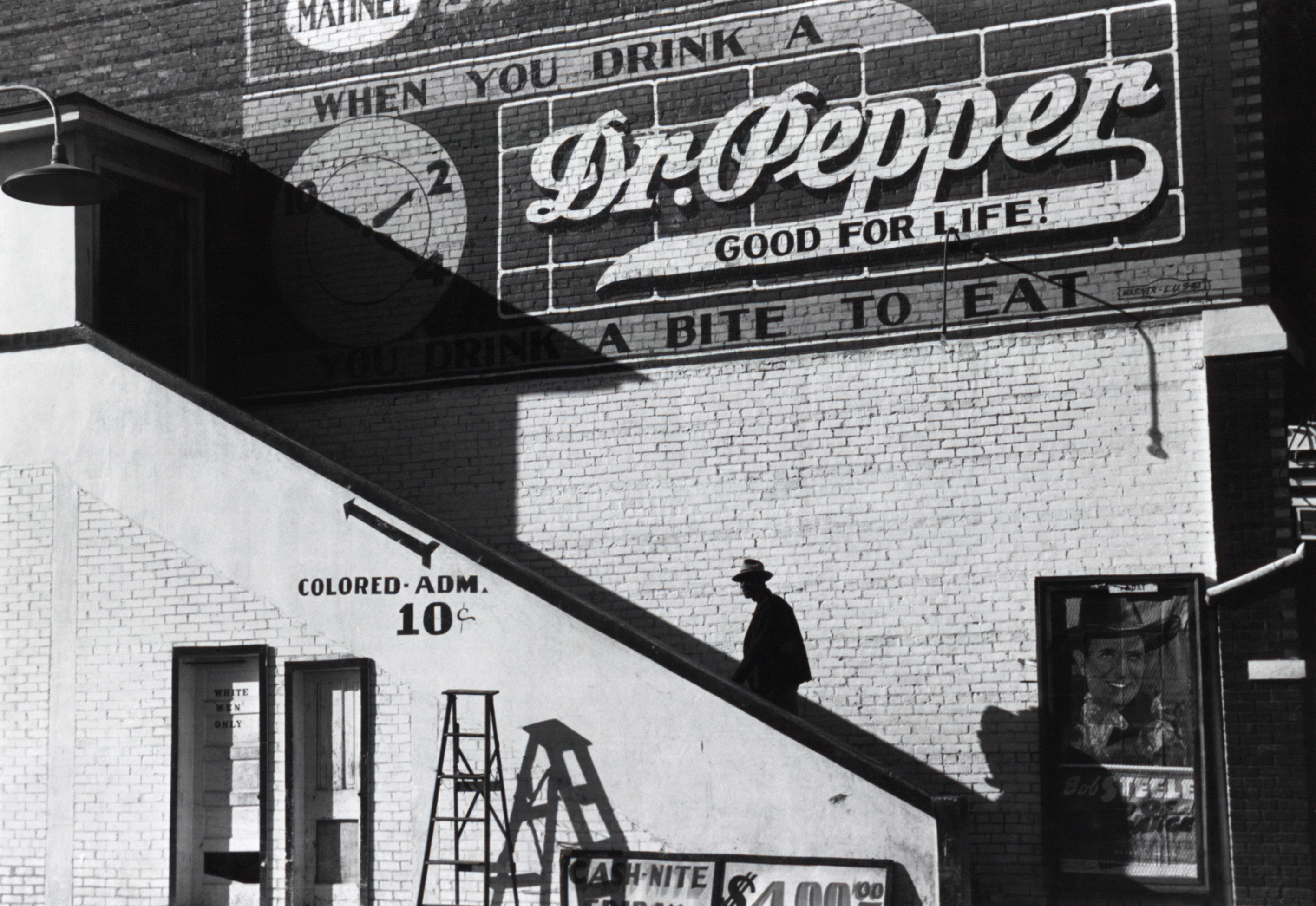 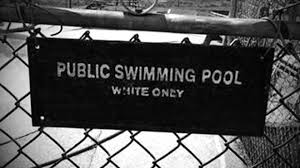 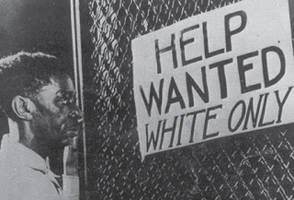 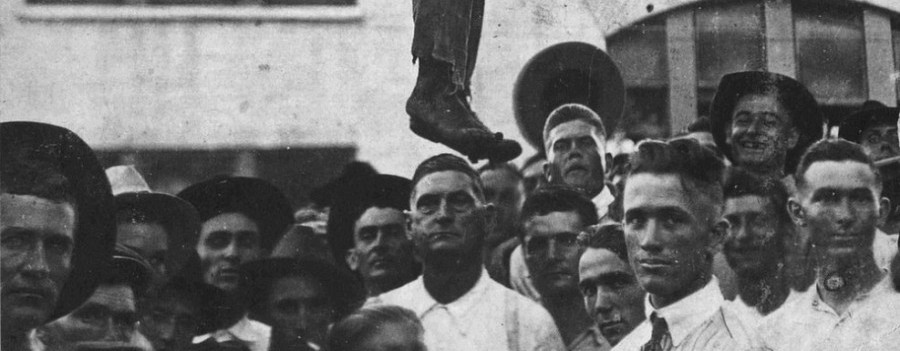 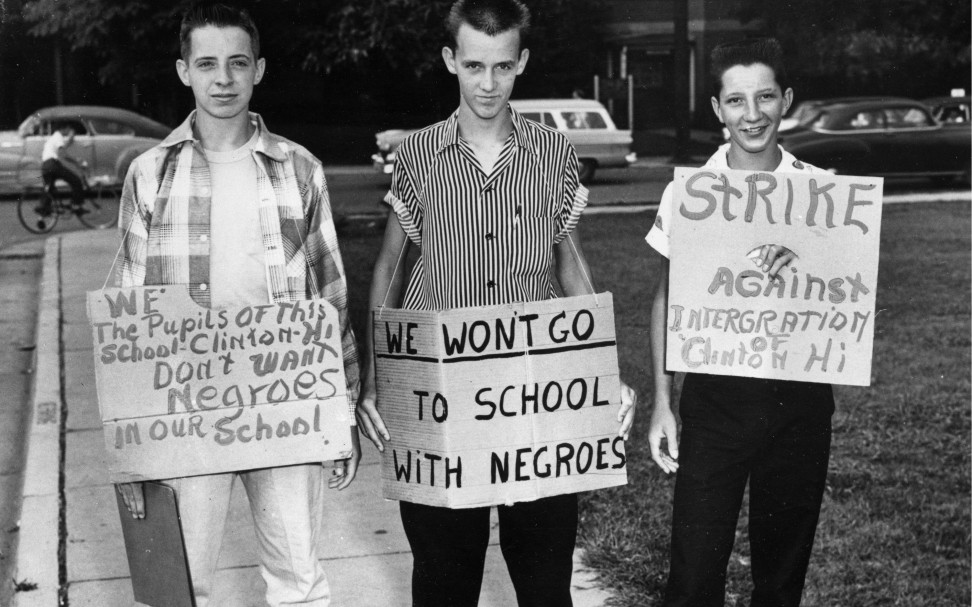 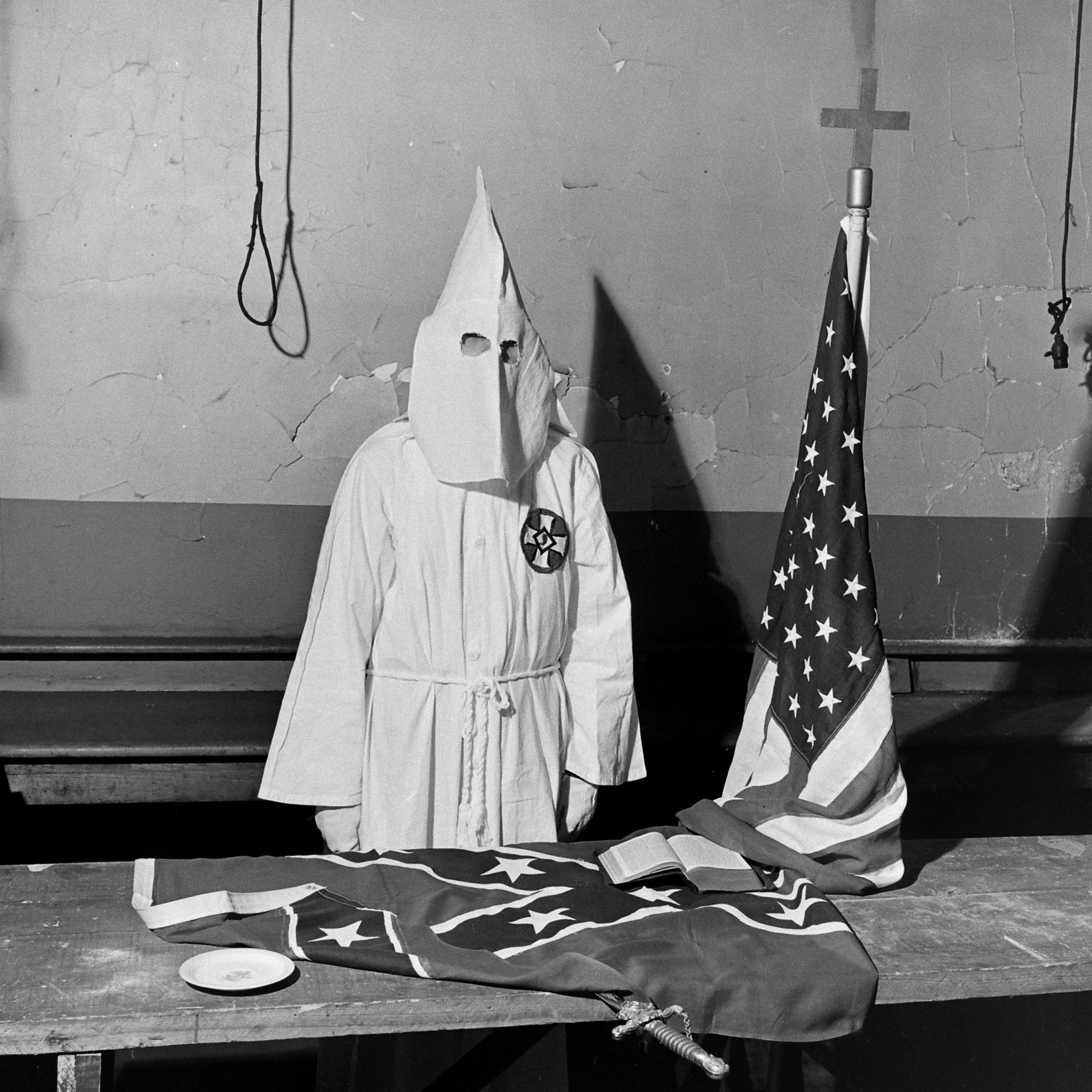 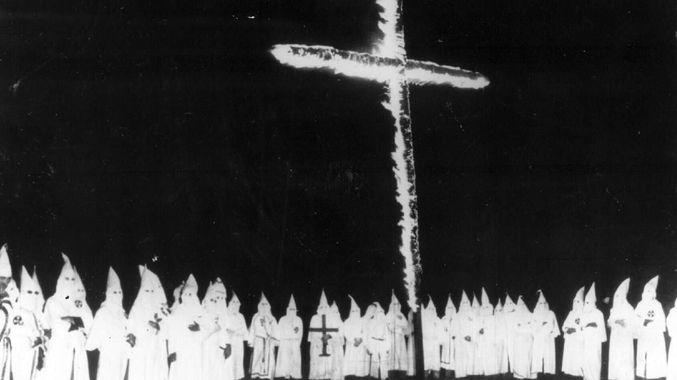 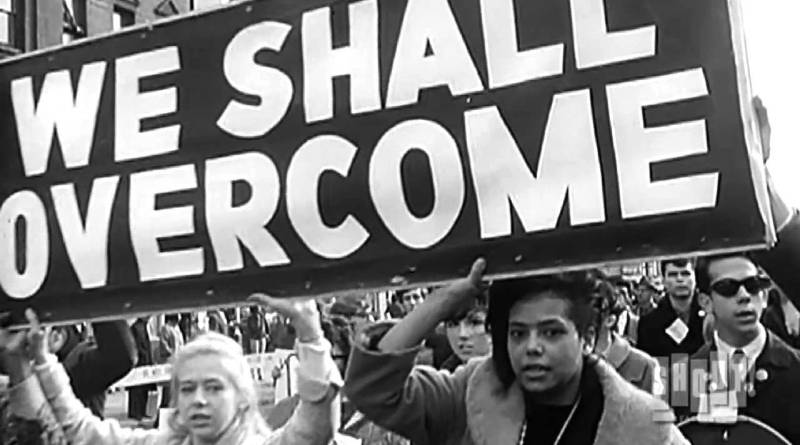 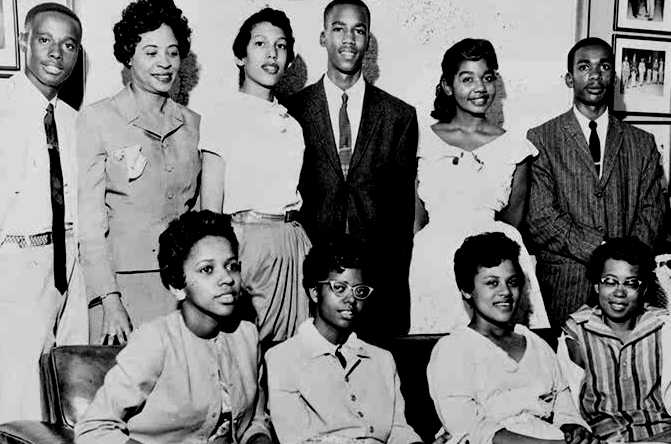 Little Rock Nine
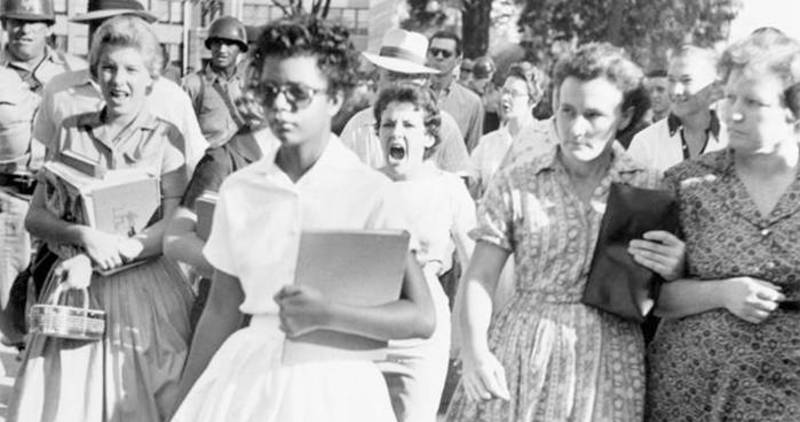 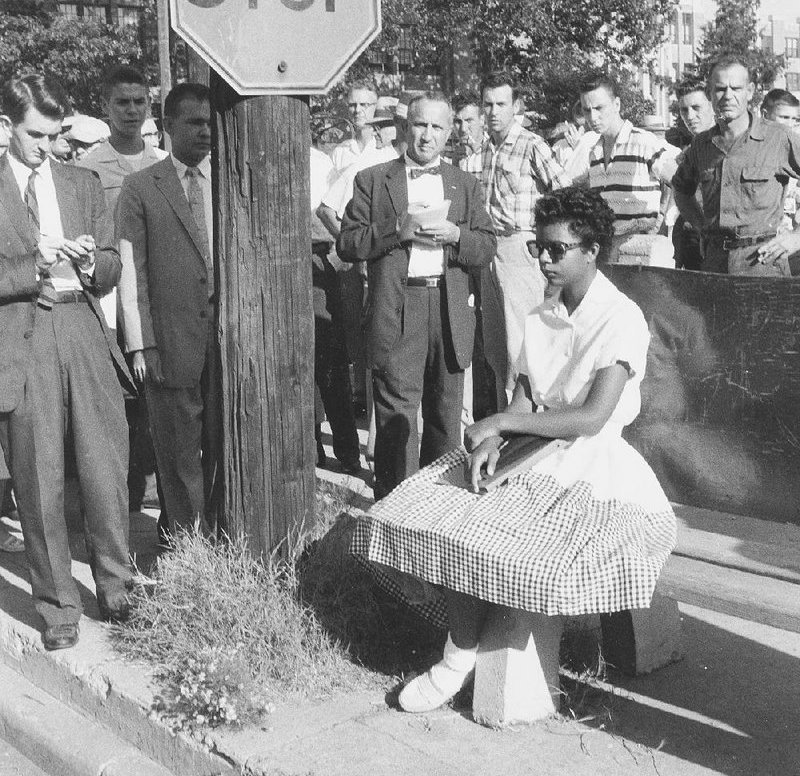 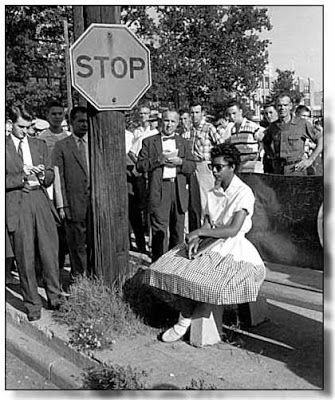 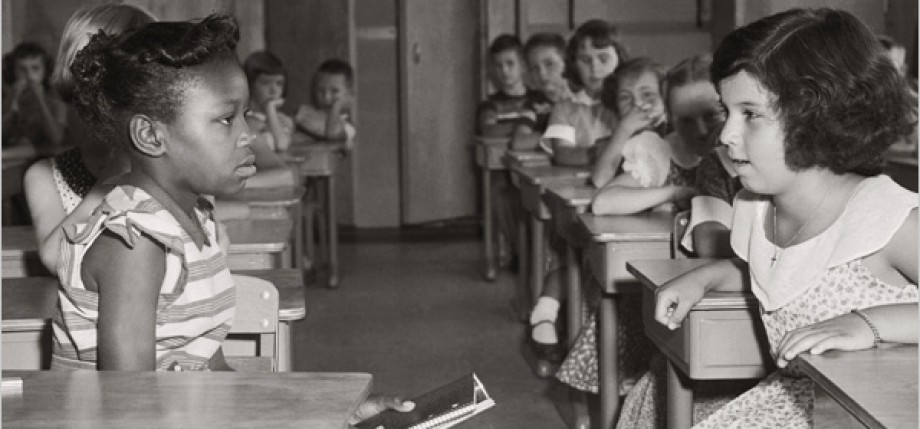 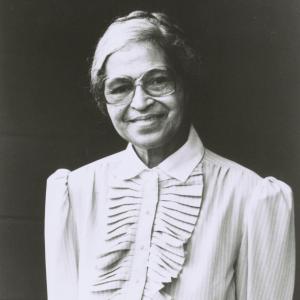 BusBoycott
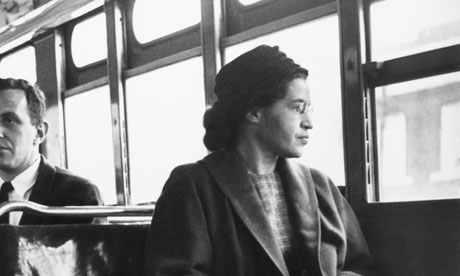 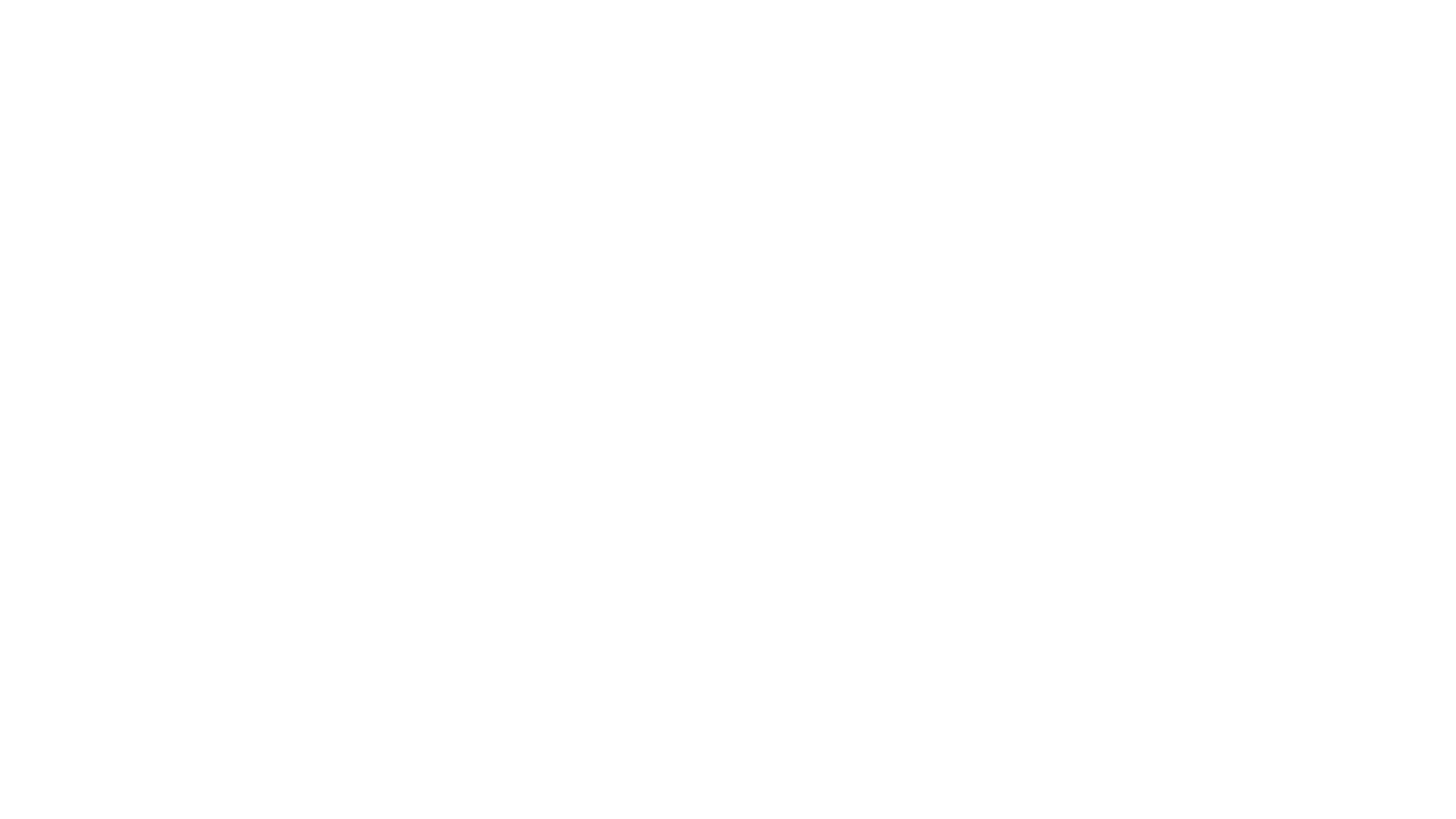 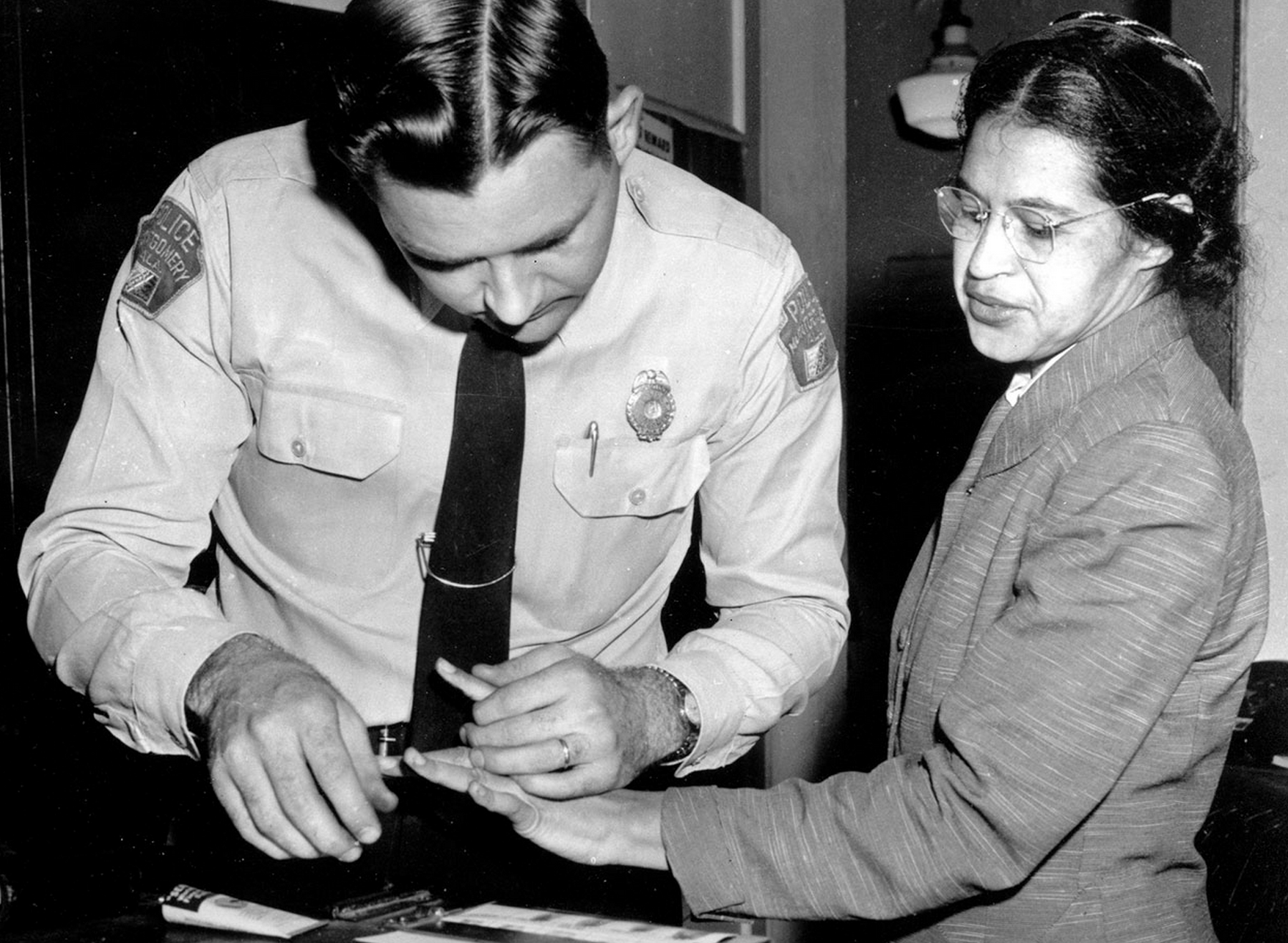 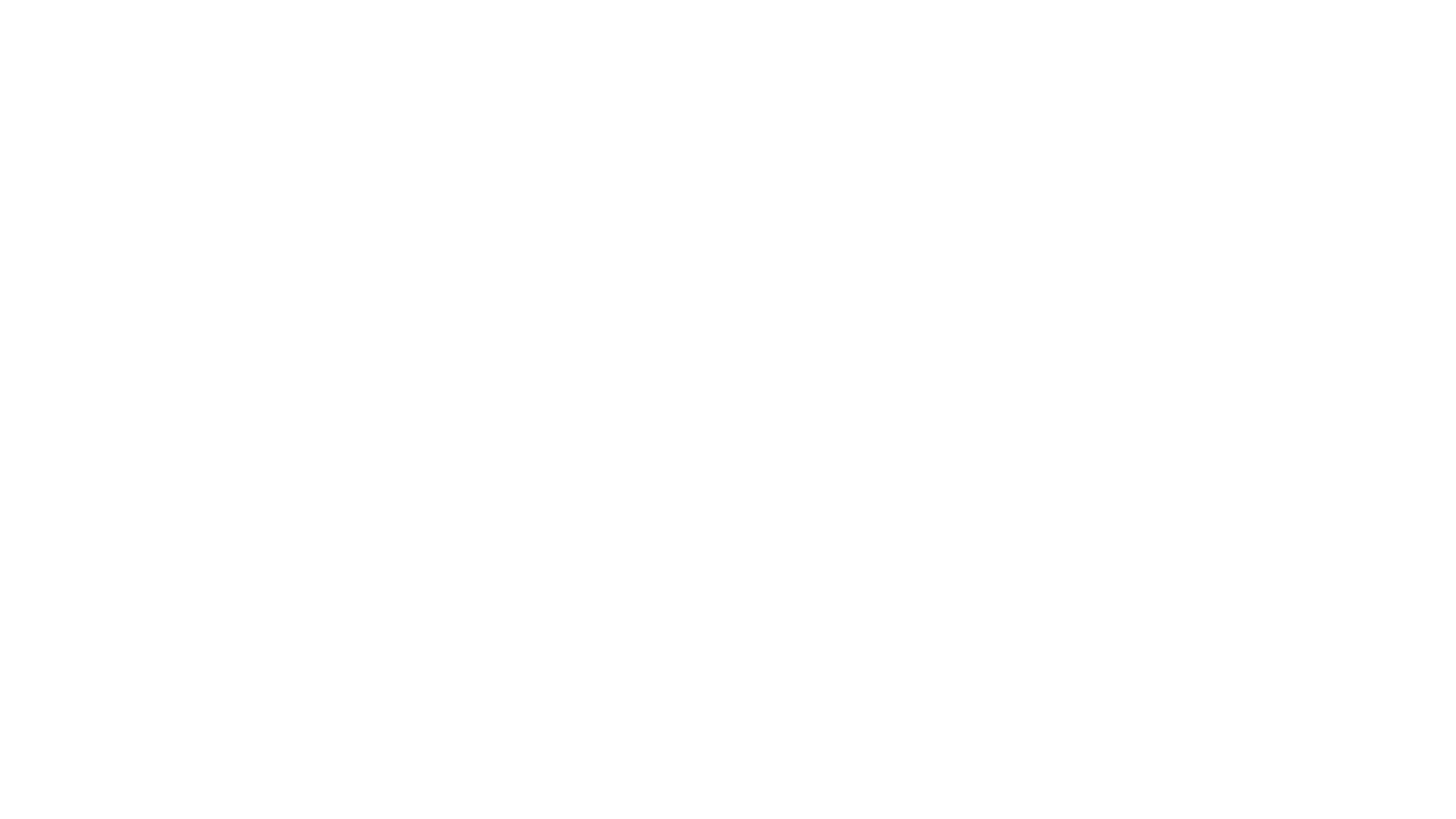 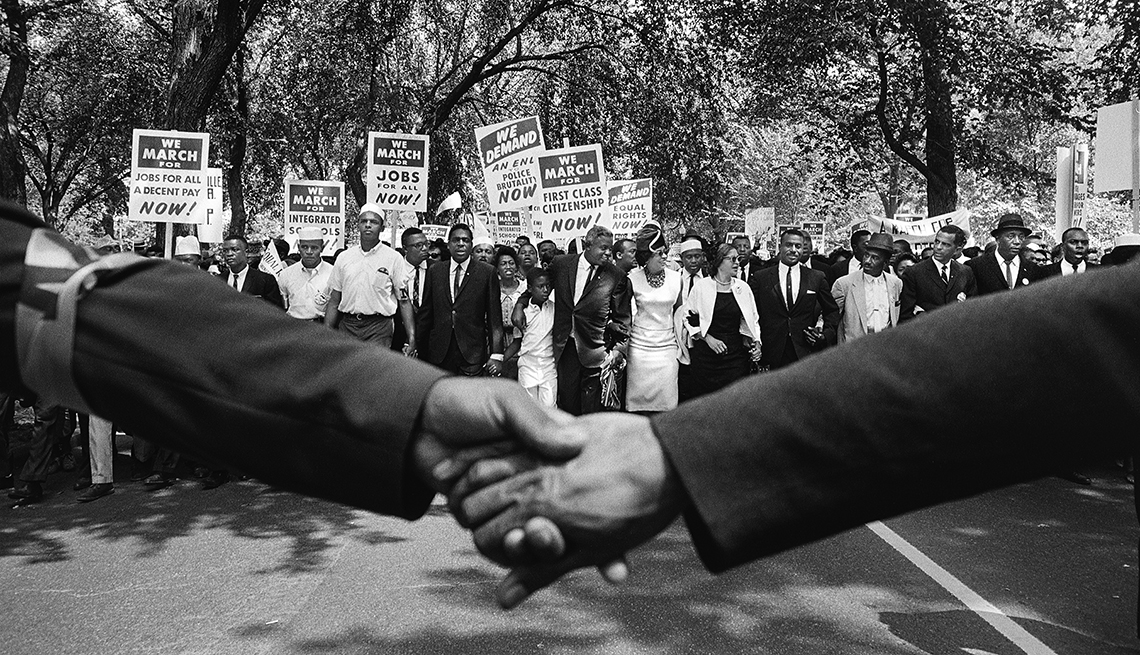 The Albany Movement
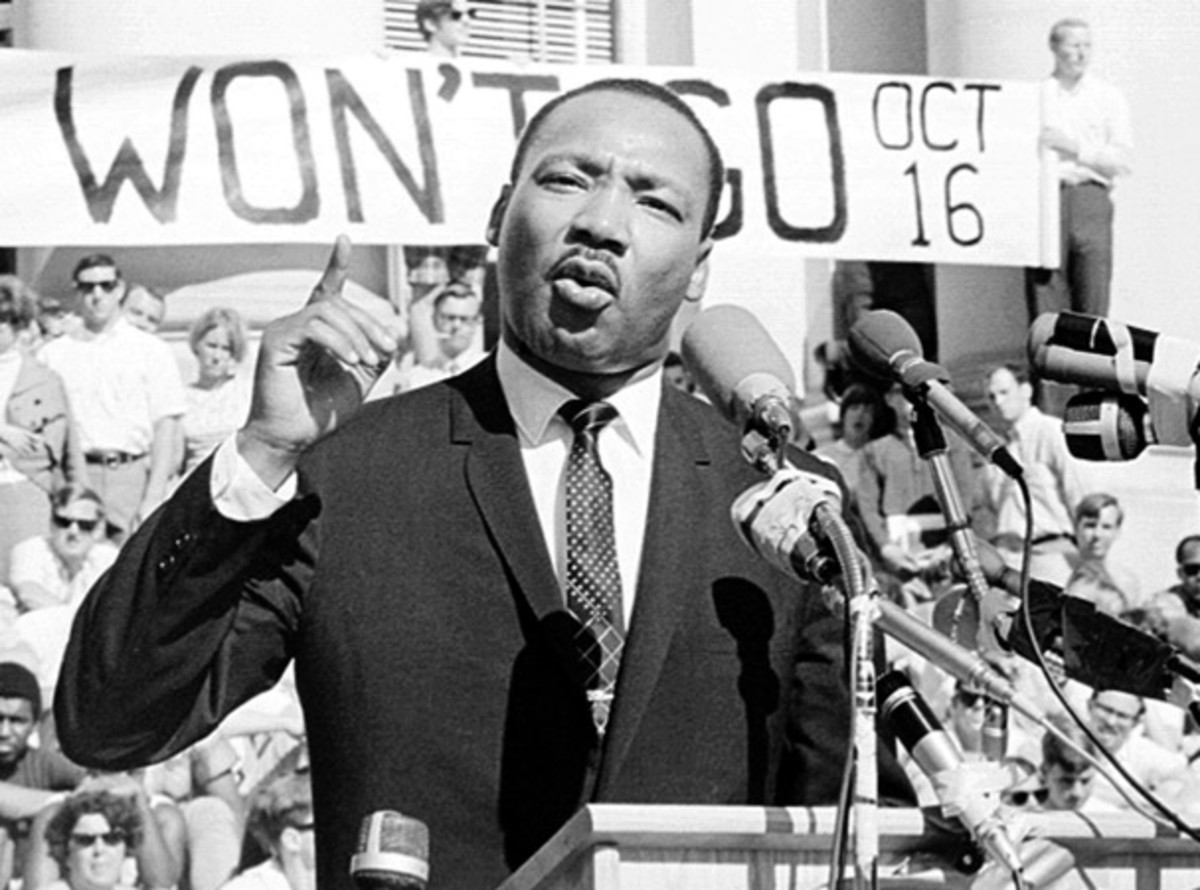 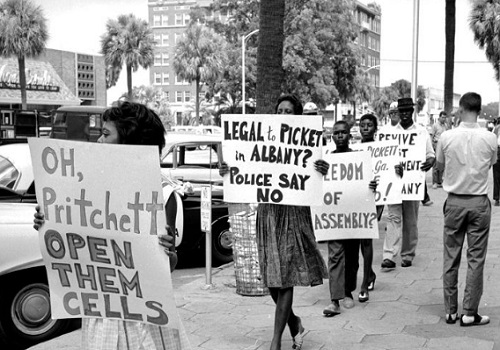 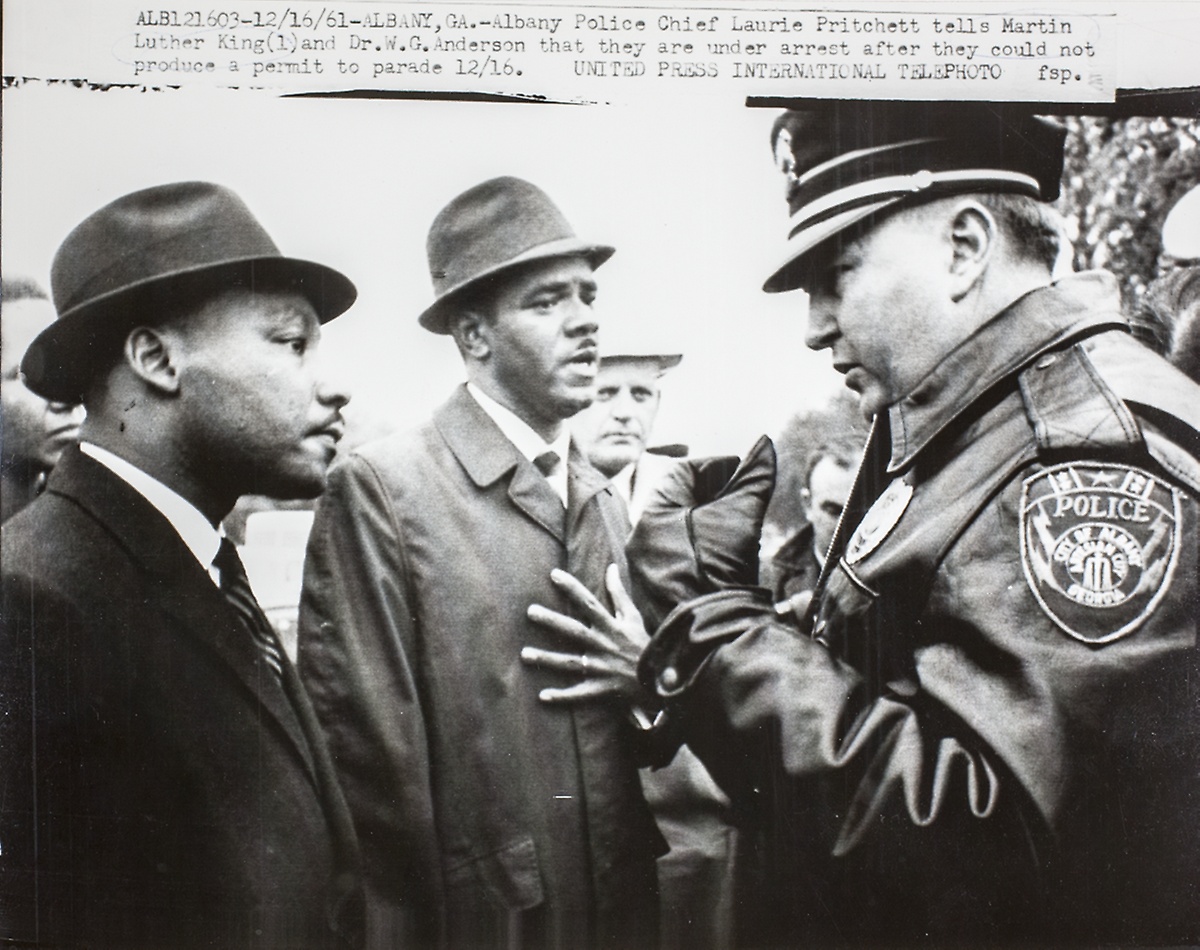 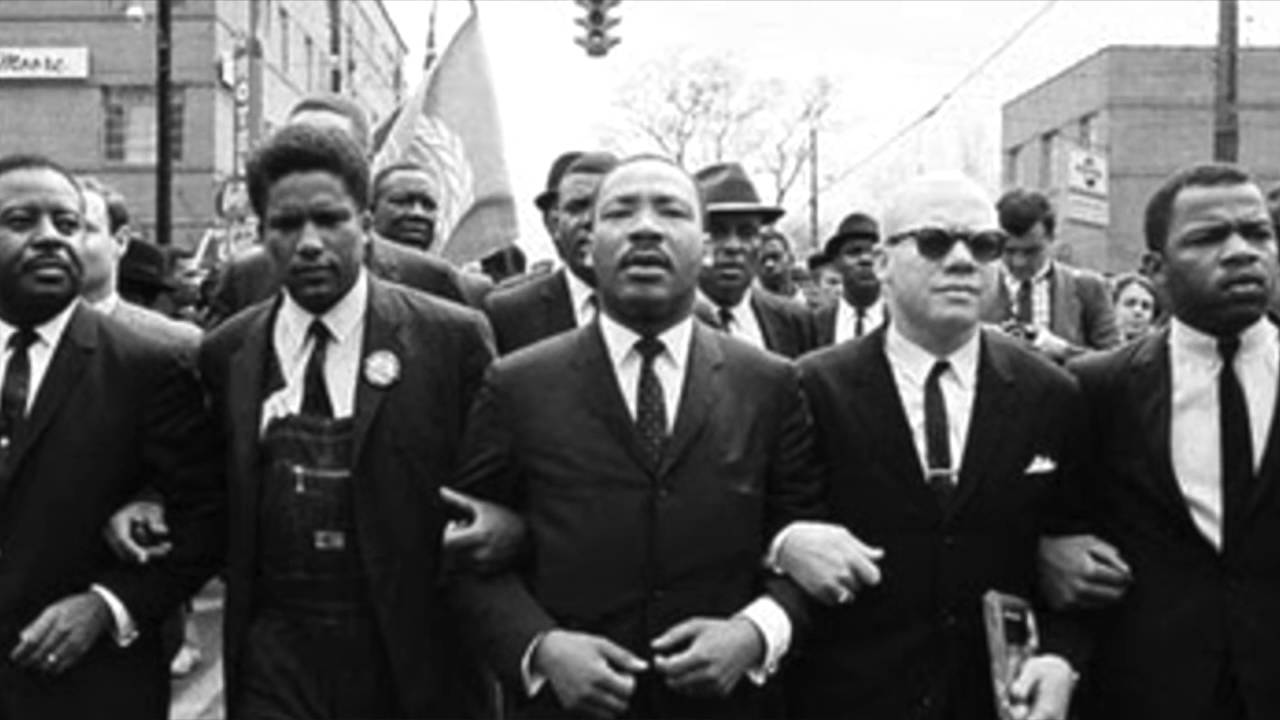 BirminghamCampaign
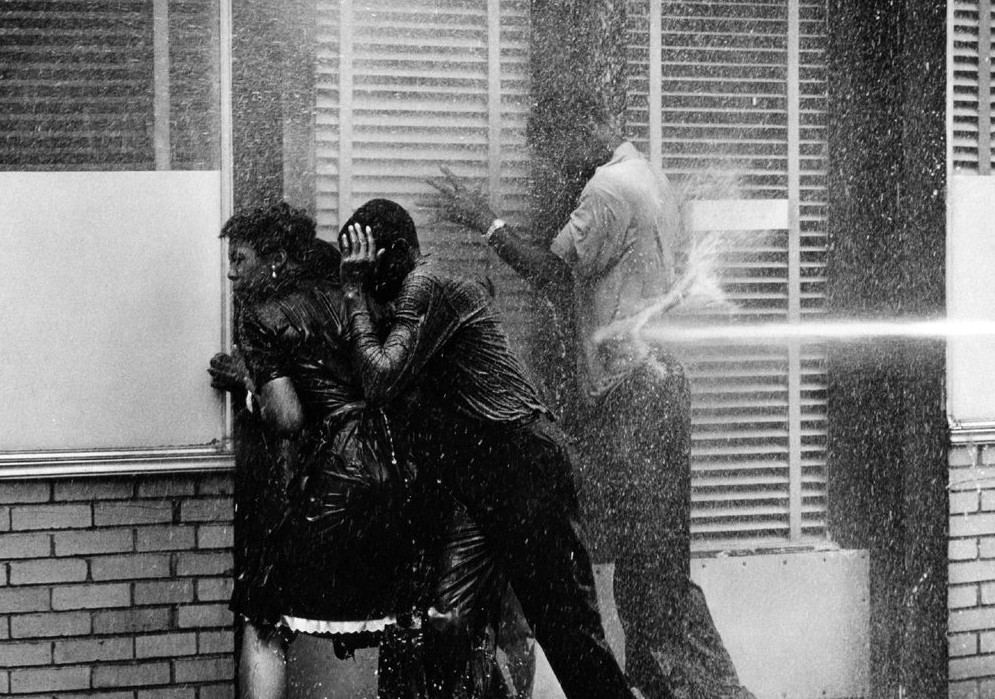 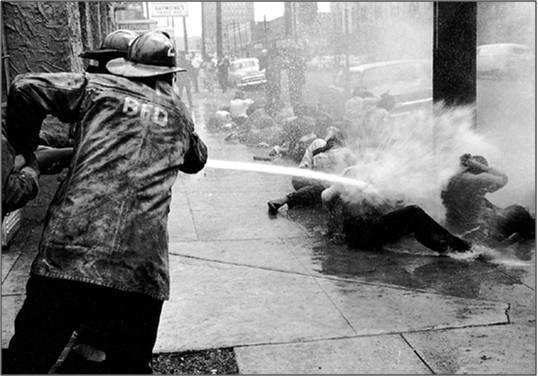 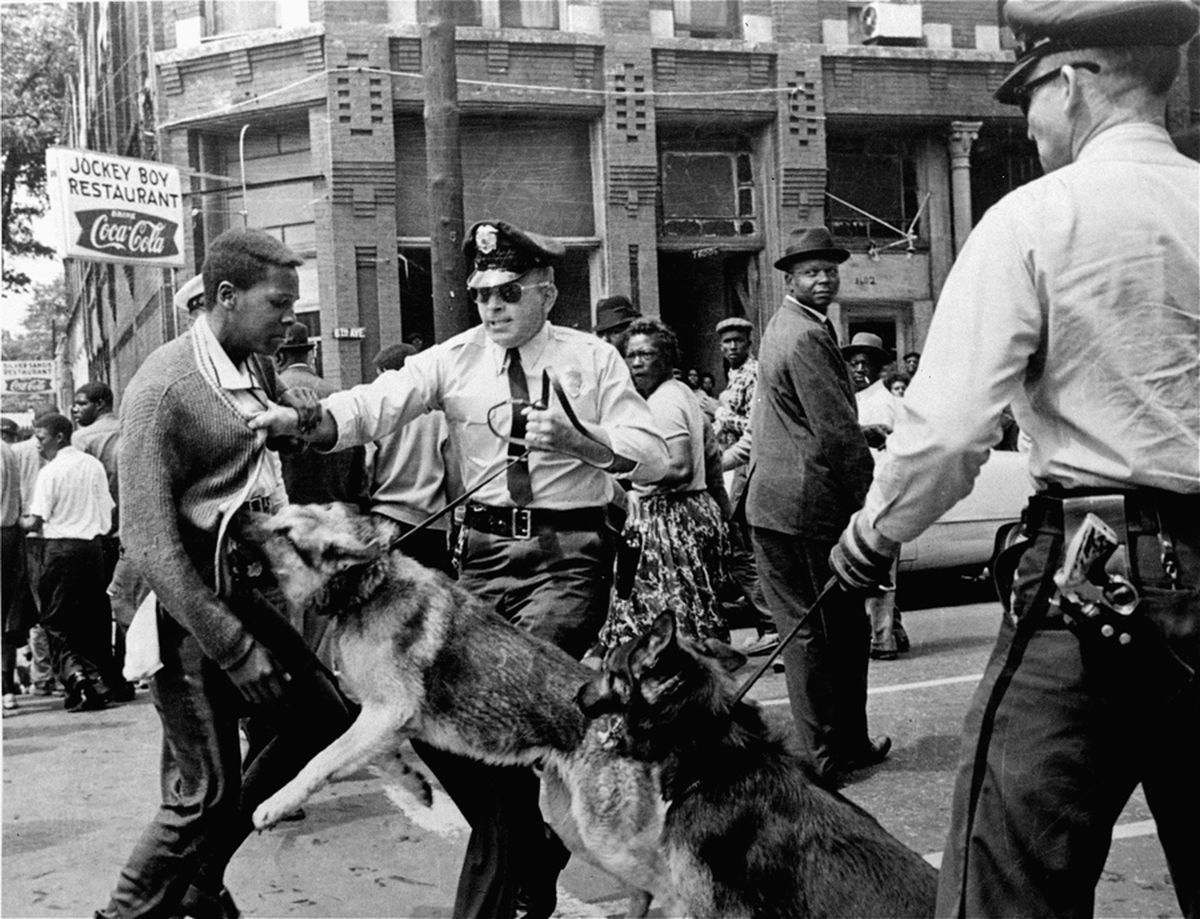 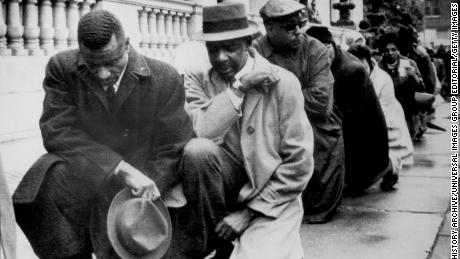 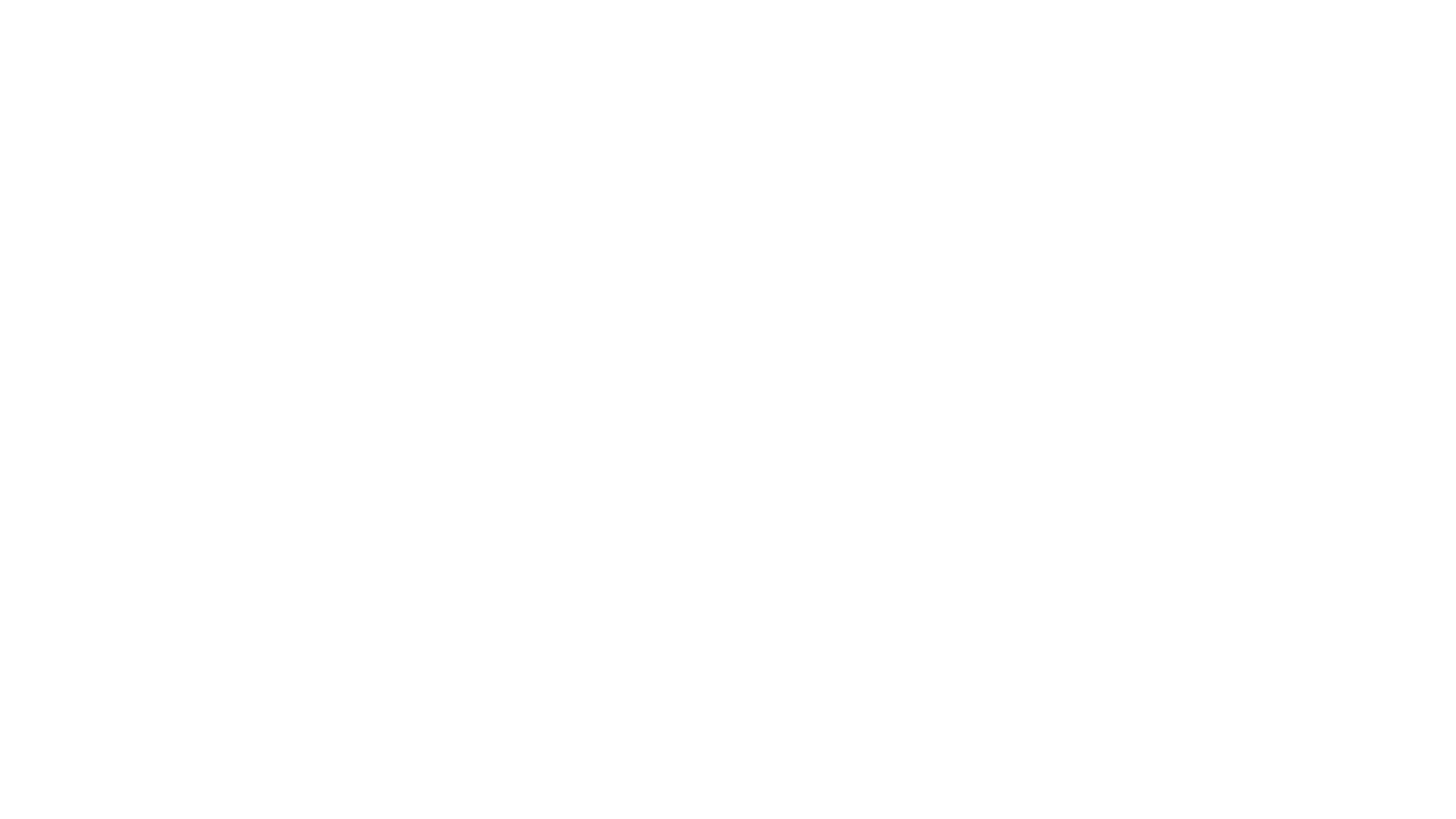 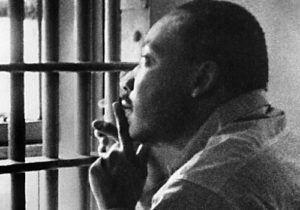 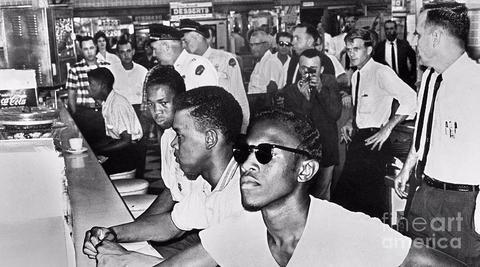 GreensboroSit Ins
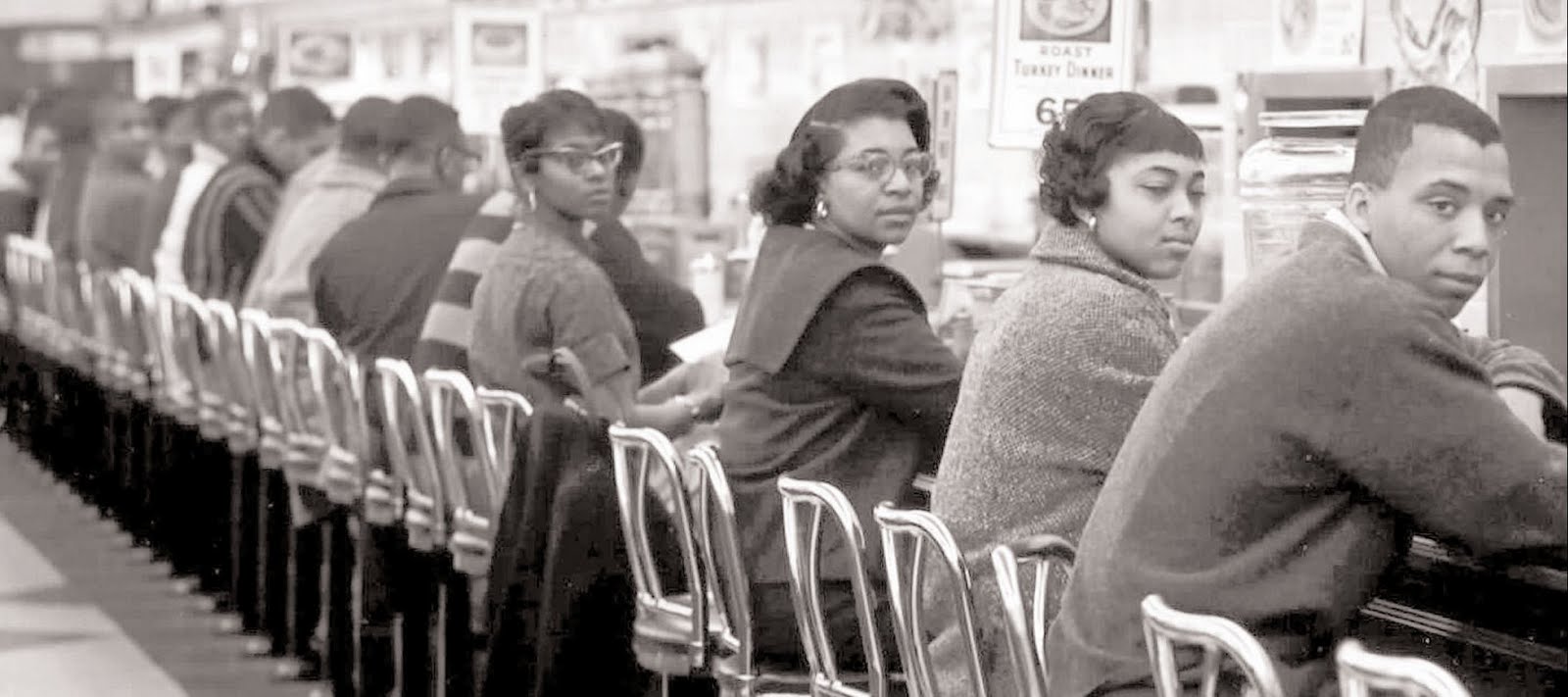 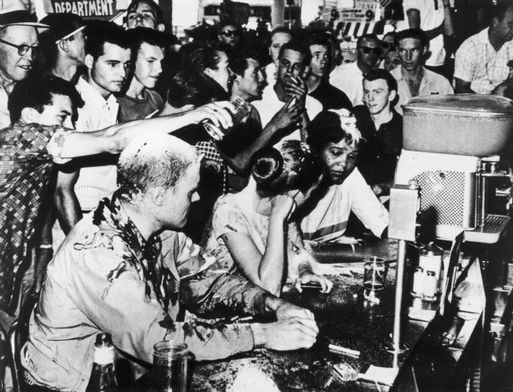 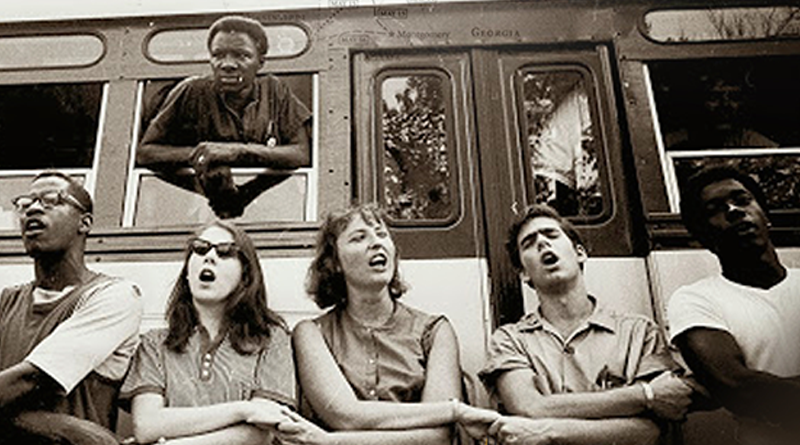 FreedomRides
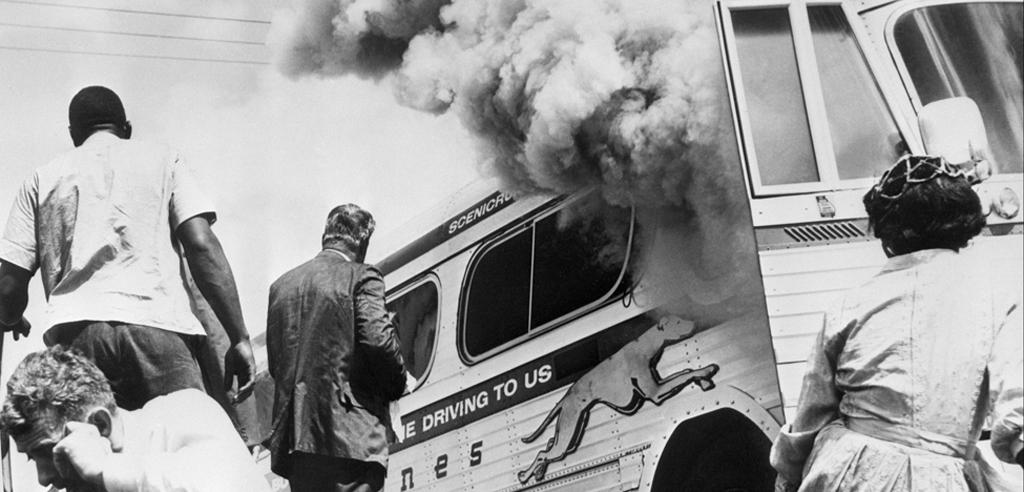 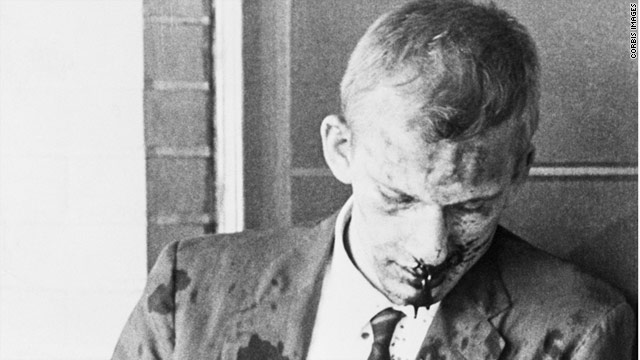 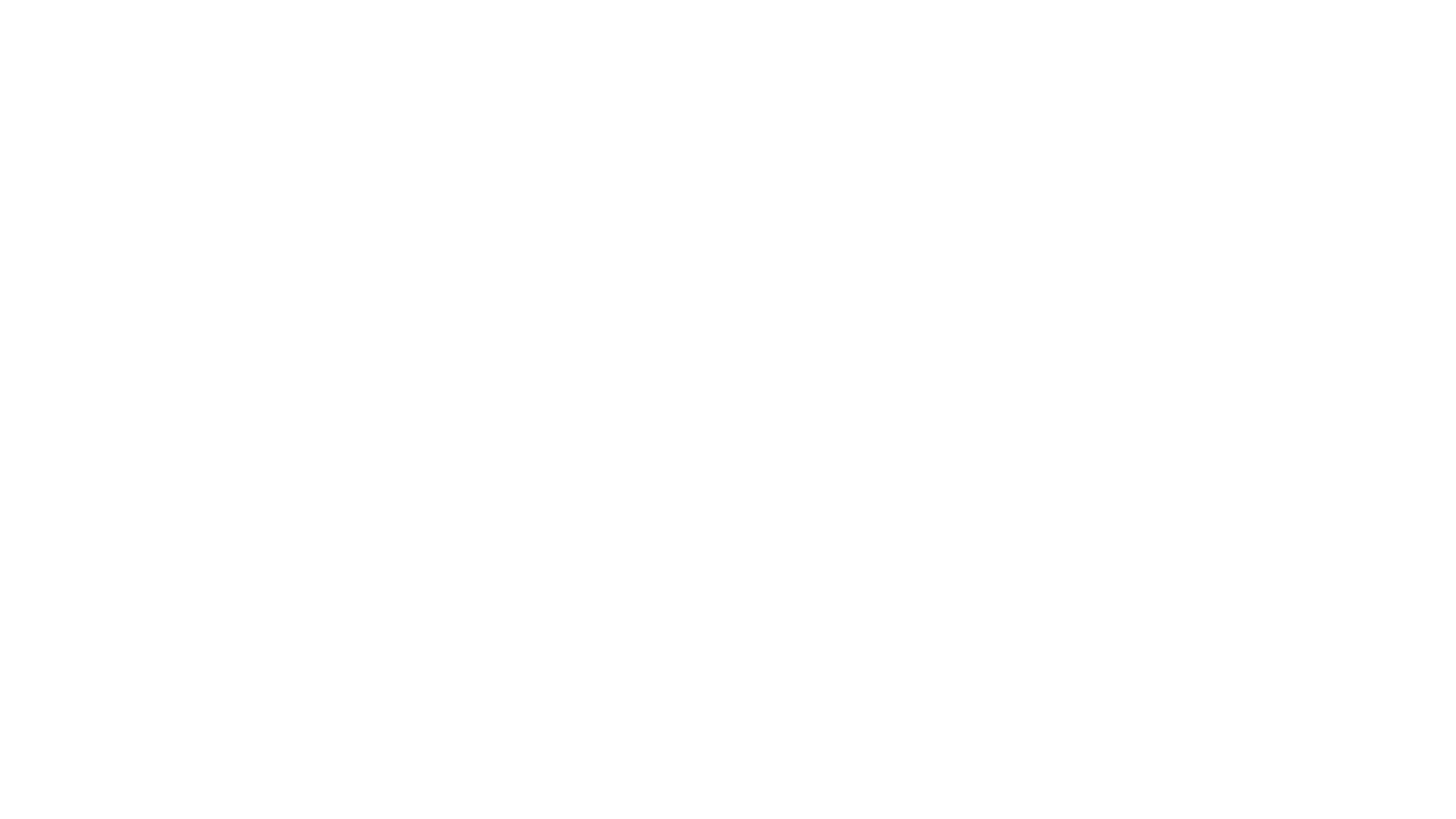 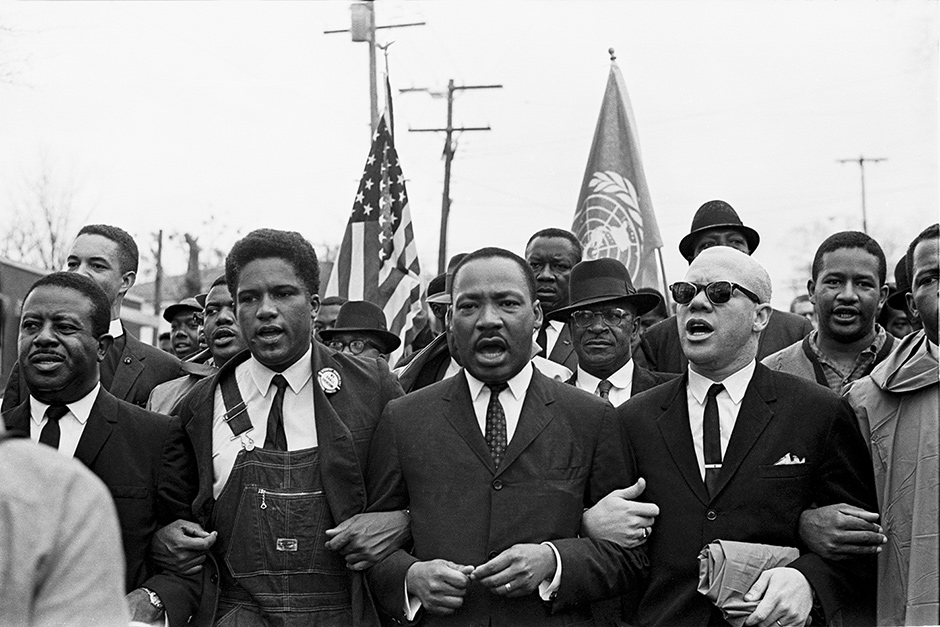 Selma
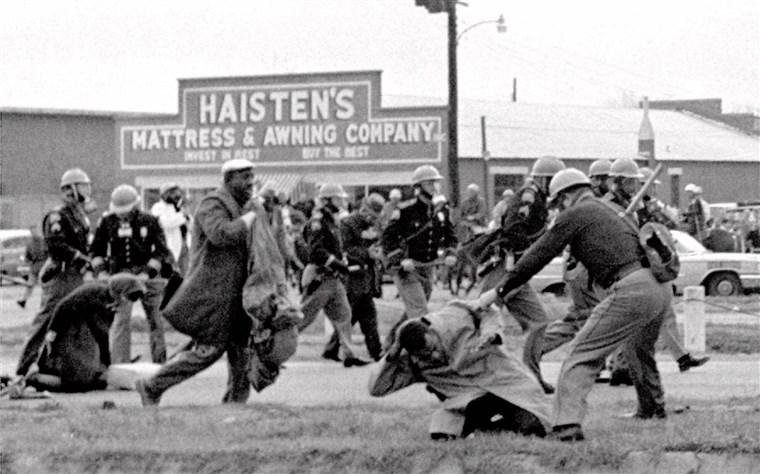 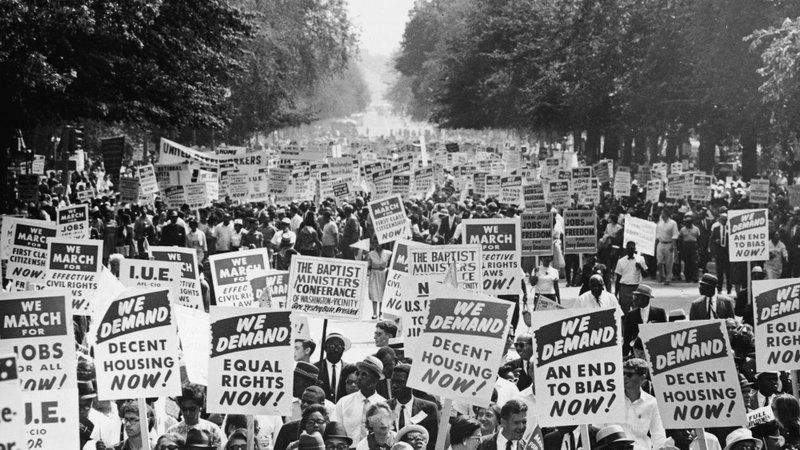 March onWashington
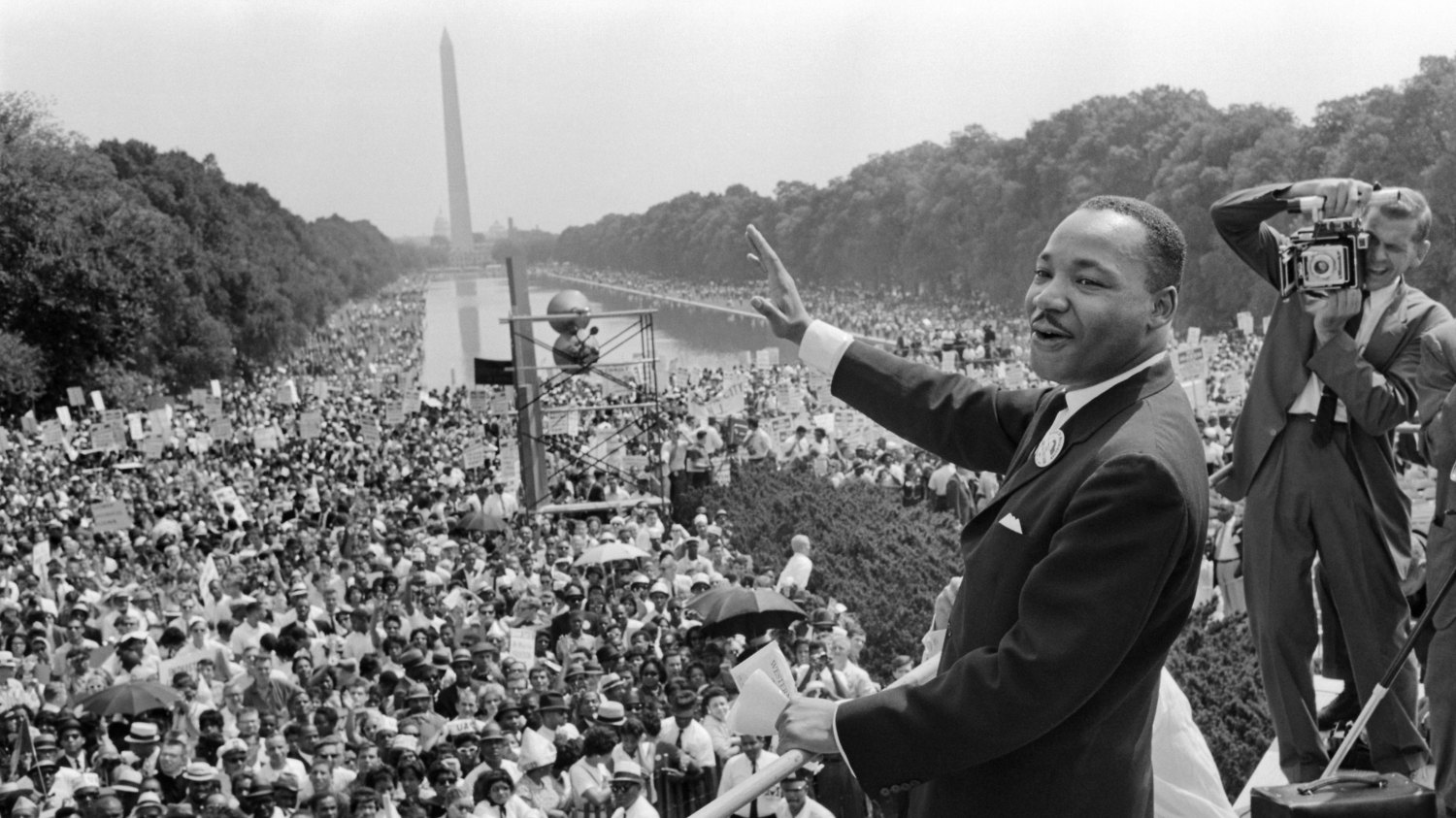 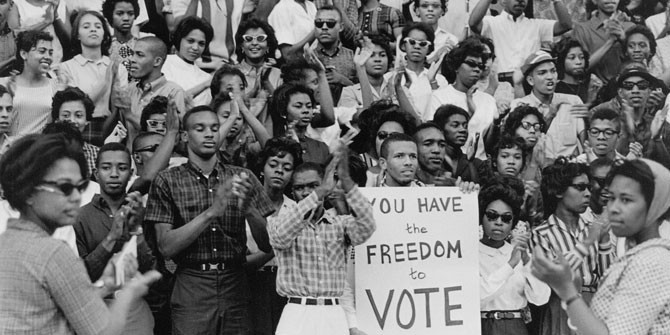 MississippiFreedomSummer
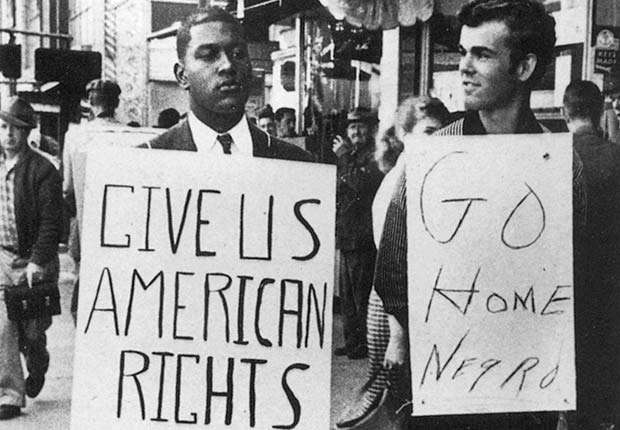 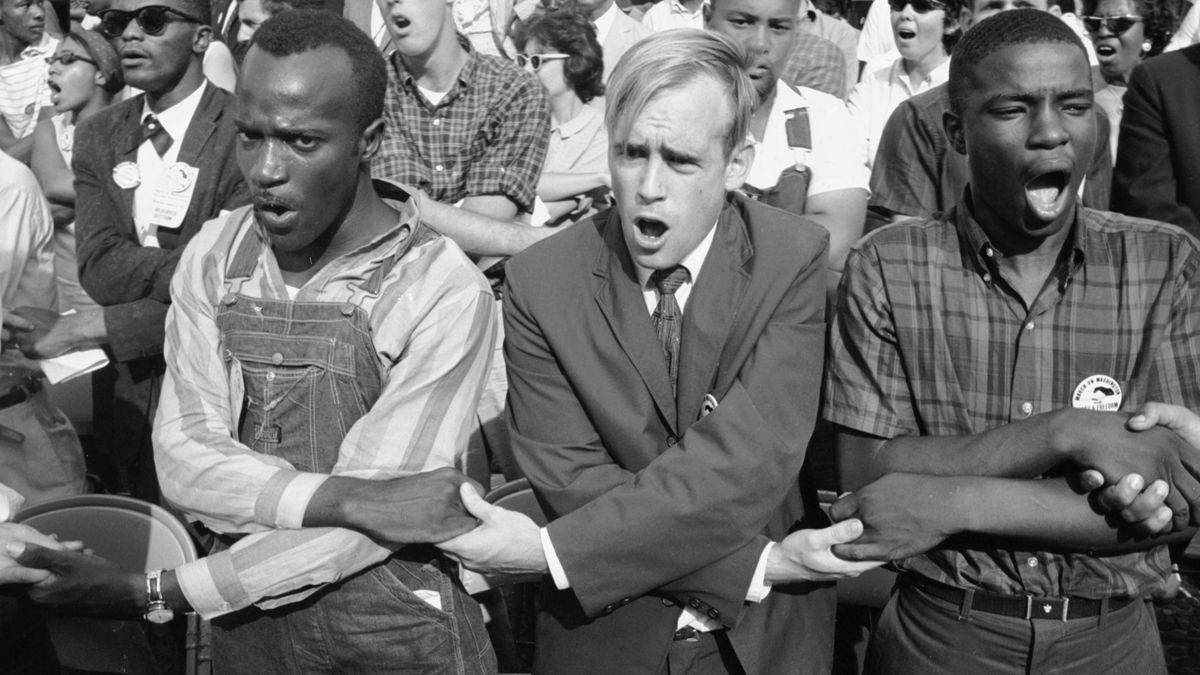 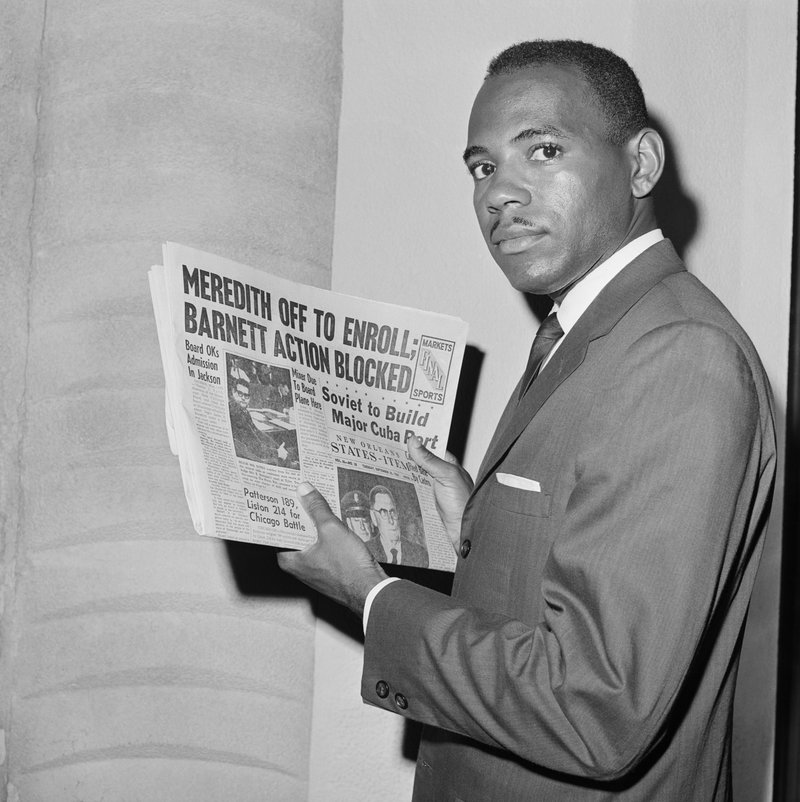 James Meredith
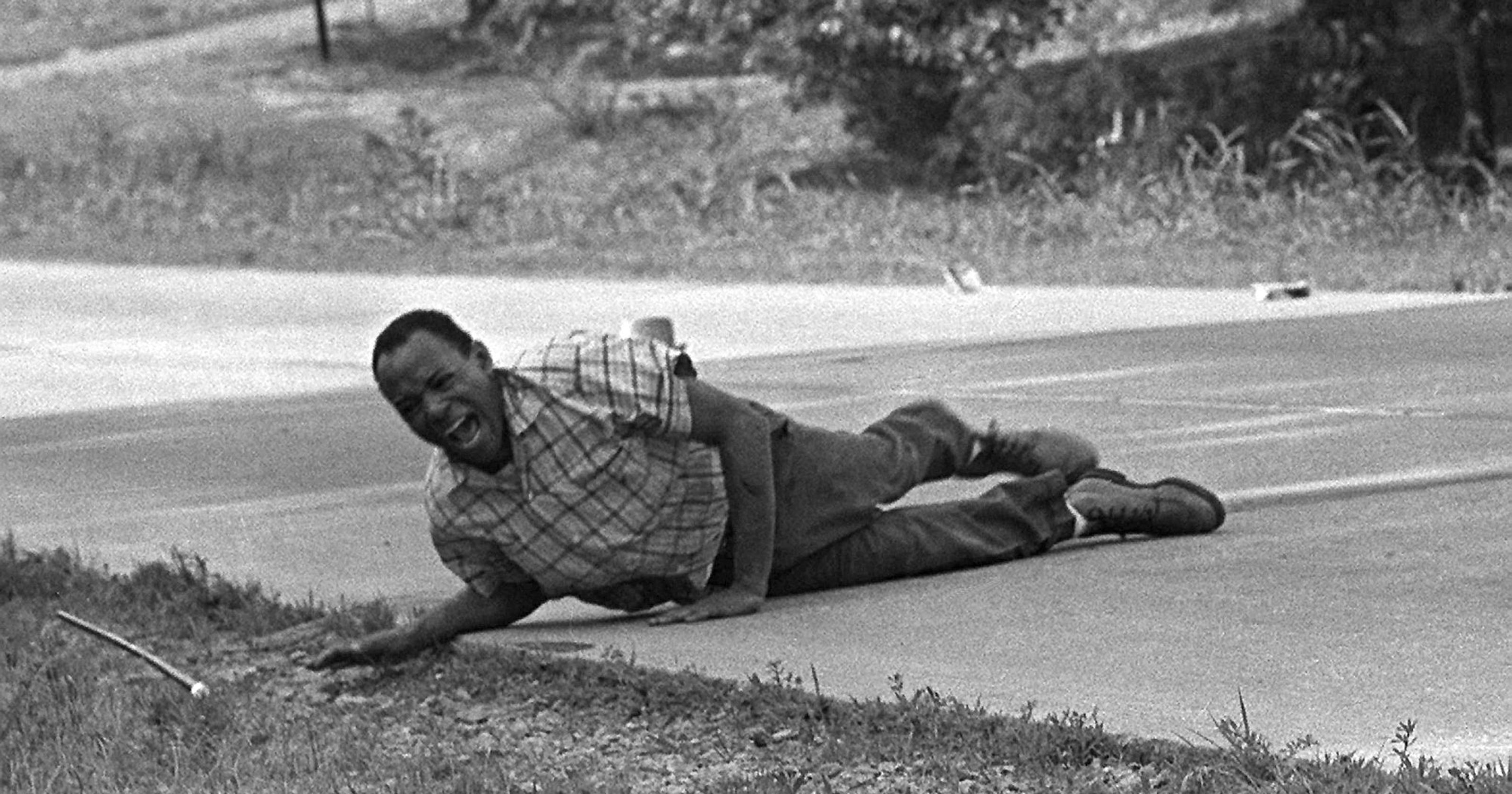 What or who would you stand up for or to?
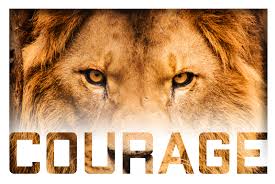 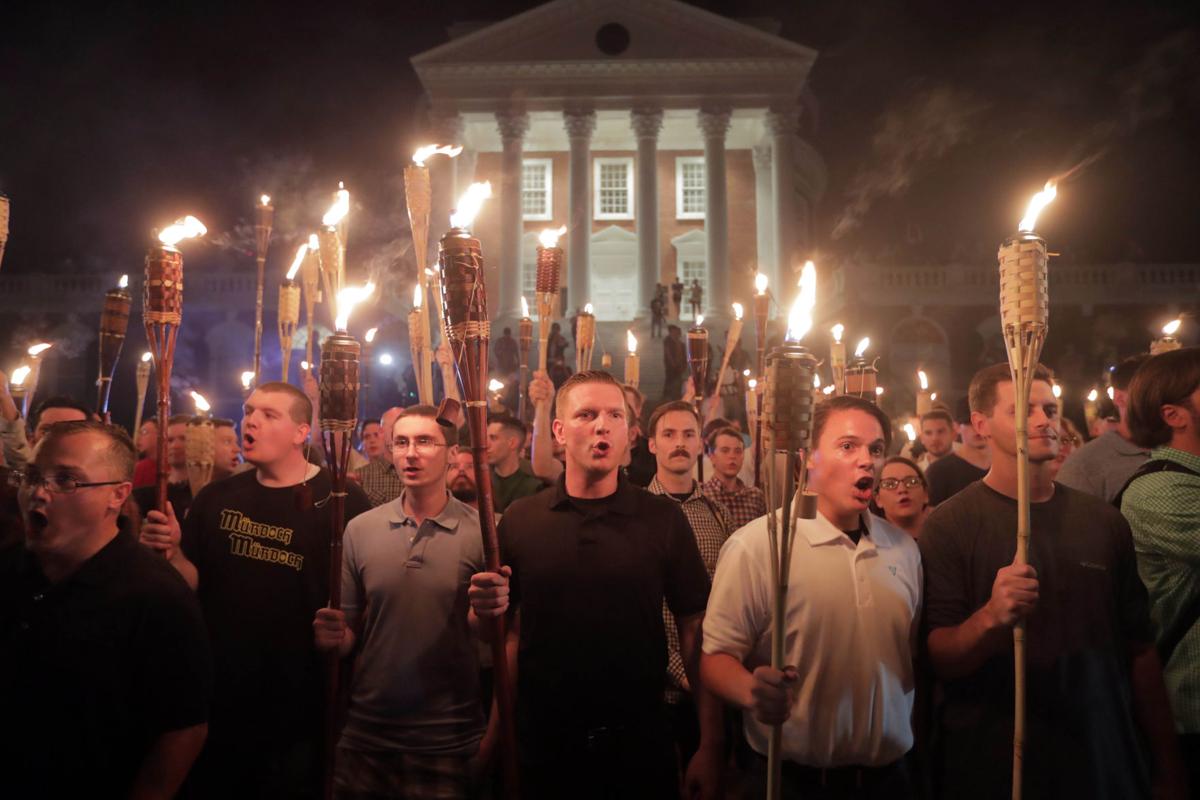 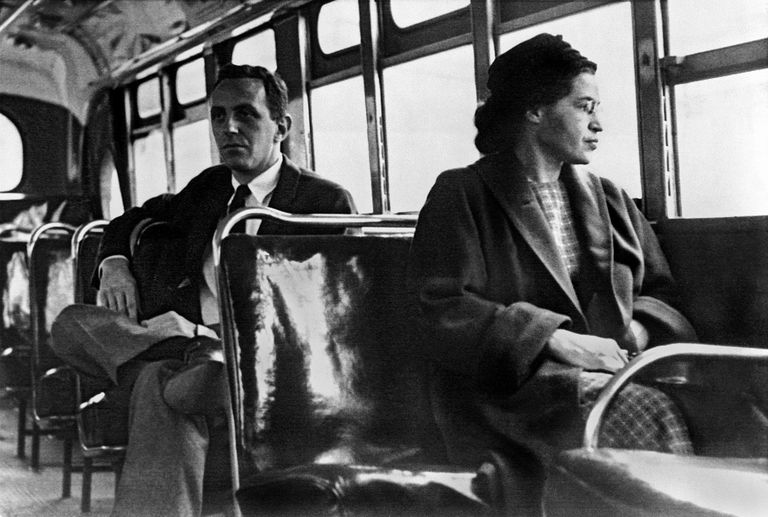 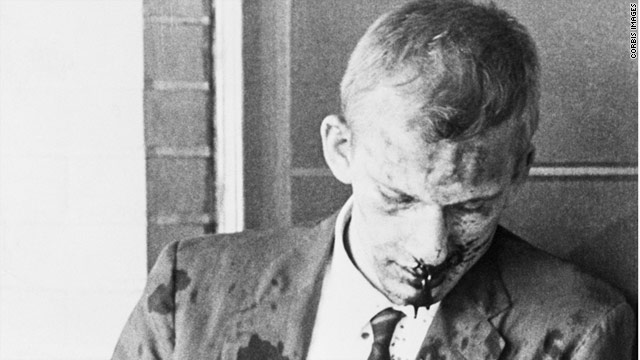 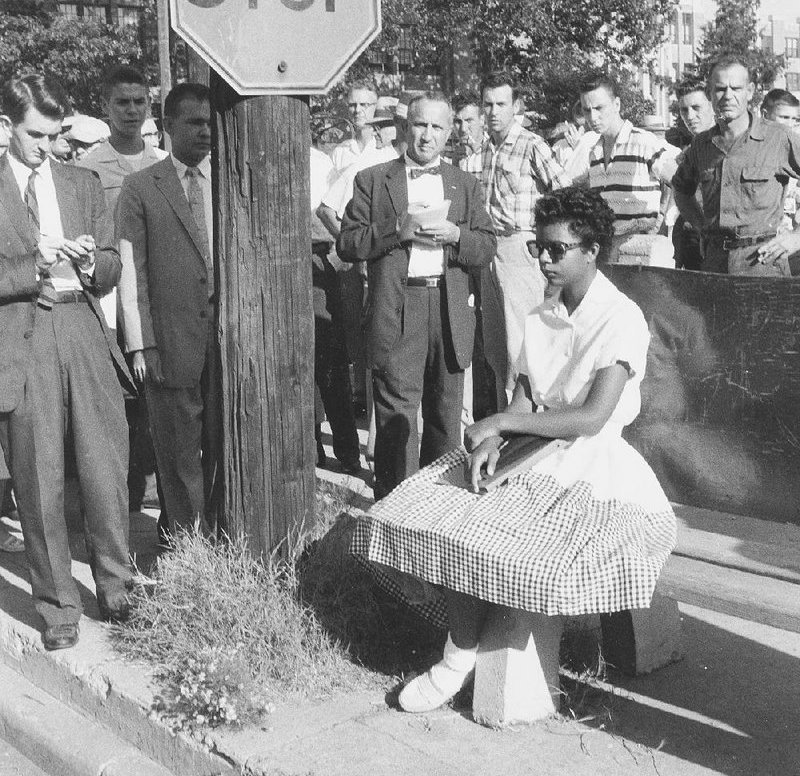 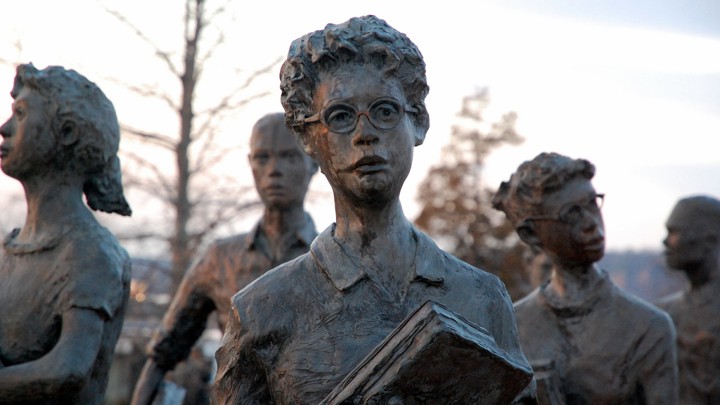 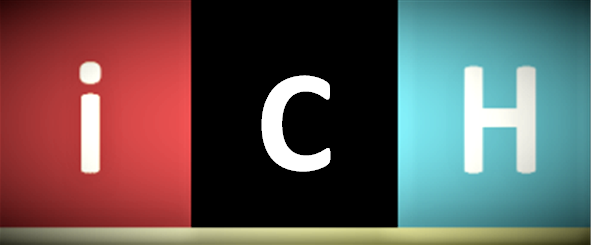 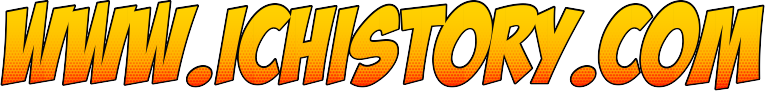